Simulazione dell’accoppiamento capacitivo pads Sensore - FEI4  
   
    IE3D software
10/3/2014
1
Scopo della simulazione
Considerando la struttura geometrica delle pixel pads FE e del sensore  
accoppiate capacitivamente, si puo’ avere una stima della ‘qualità’ della
trasmissione del segnale.
10/3/2014
2
DATI INIZIALI
Foto del FE-I4B  con le misure geometriche
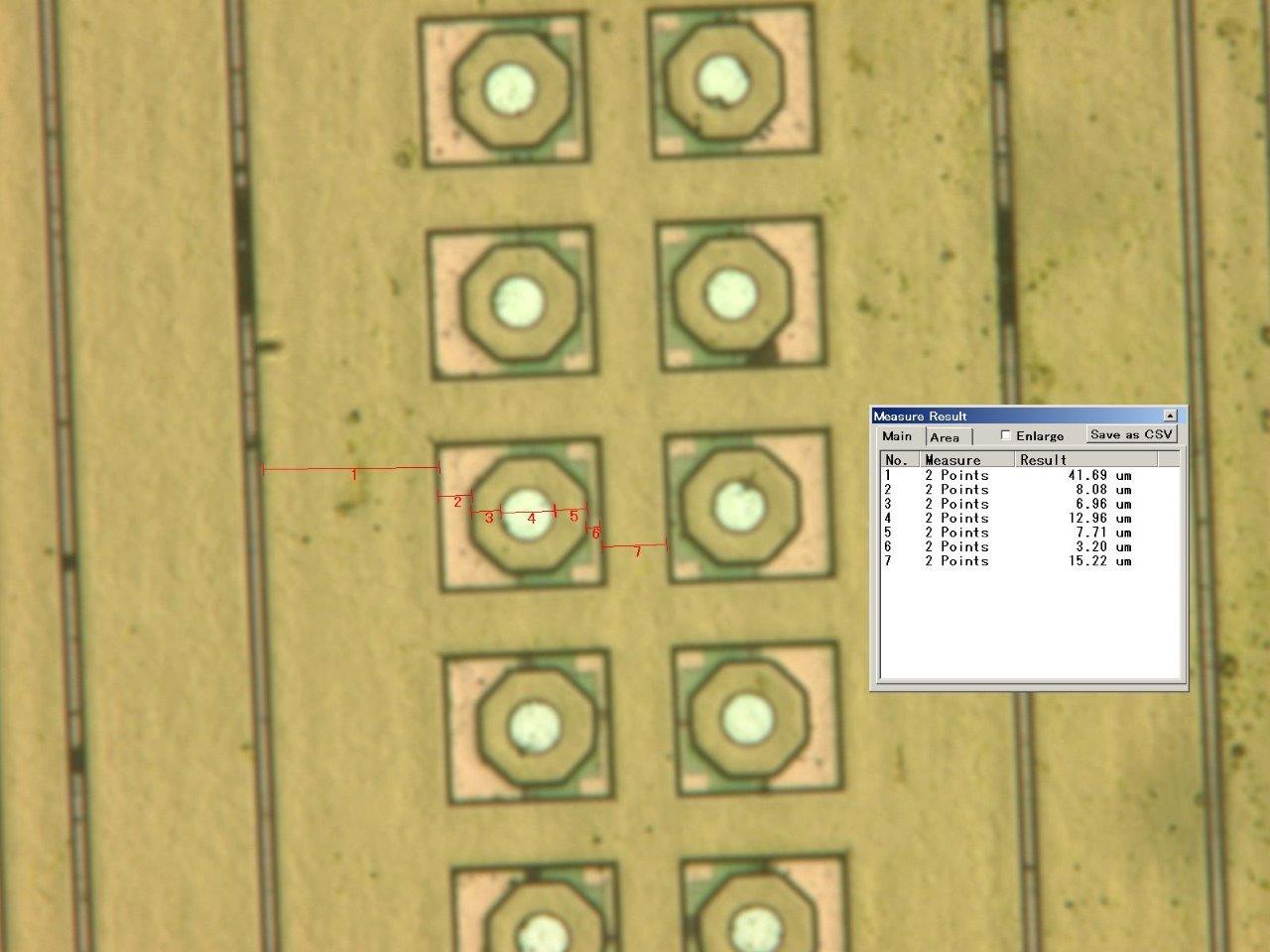 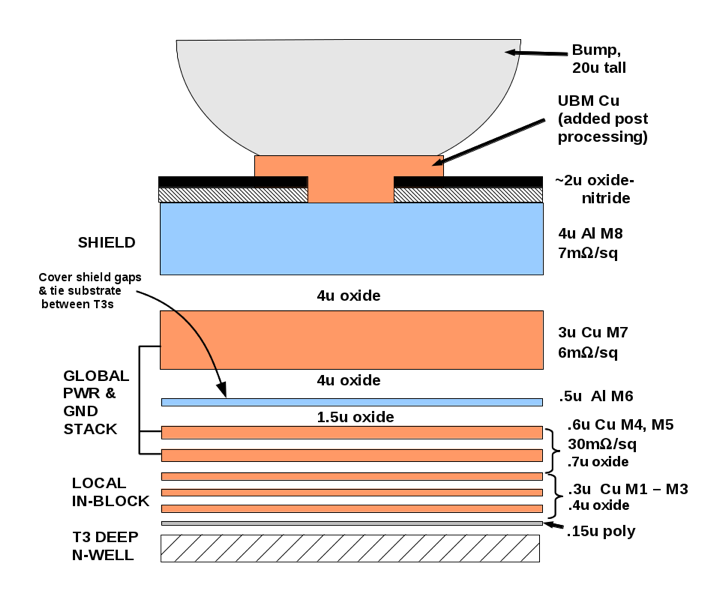 Sezione del FEI4B
DIELECTRIC
(*)
GND
Con queste informazioni posso costruire un disegno della struttura da simulare
10/3/2014
3
1) Stack-up (definizione dielectrici e metallo):
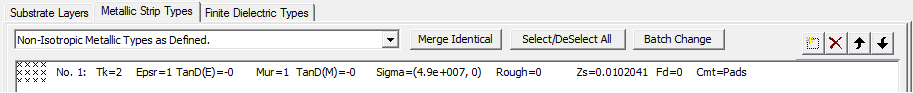 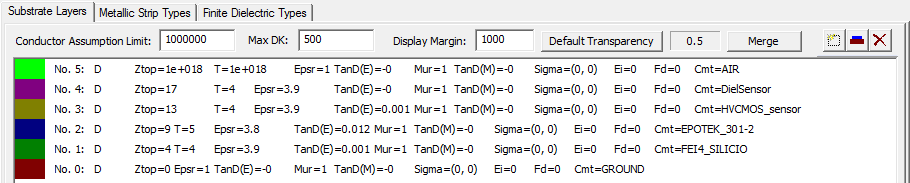 Sensor Ground
Dielectric (No. 4)
Sensor pads
5um EPOTEK_301-2 (No. 2  subst. Layers)
Fe-I4 pads
Dielectric (No.1)
FE-I4 (*) Ground
Ground
10/3/2014
4
2) Disegno della struttura FE I4
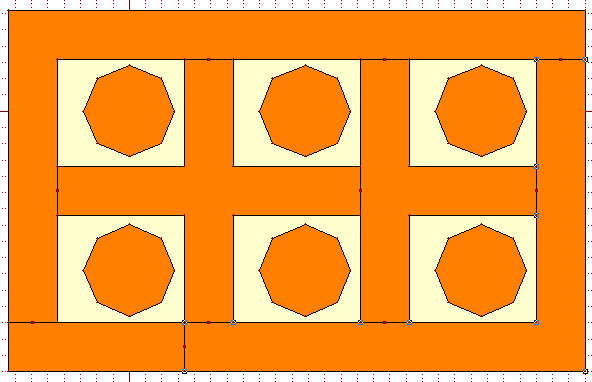 Pad 25um
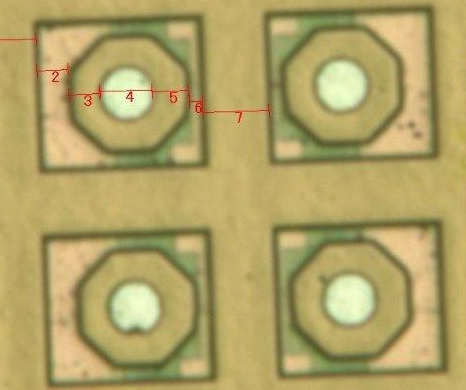 50um
10/3/2014
5
3) Vista in 3D del sistema Sensore-FeI4
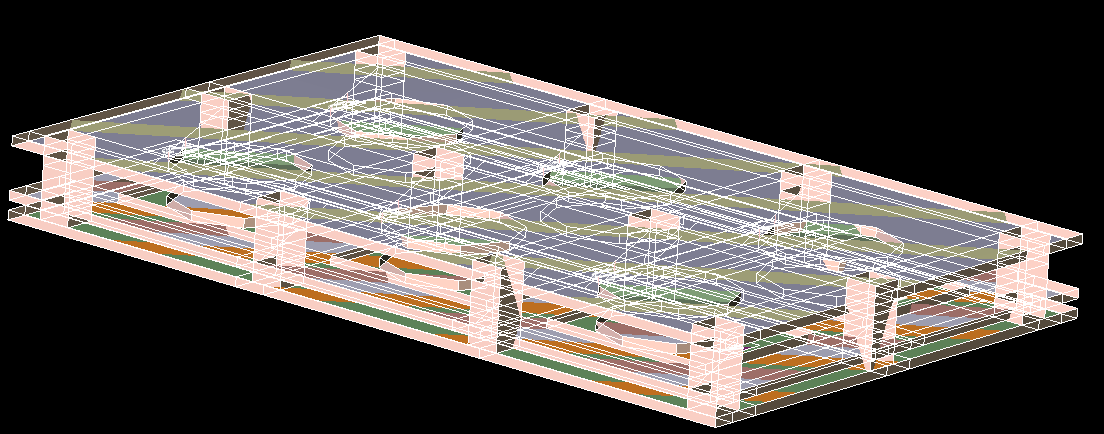 Sensor Pads
Finite Gnd Sensor
FE I4 pads
GND grid FE I4
Finite Ground FE I4
Vias  usate per connettere il piano di massa del FE I4
 con quello del Sensore (per evitare  floating  planes)
10/3/2014
6
4) Inserisco le vertical  localized port per iniettare il segnale..
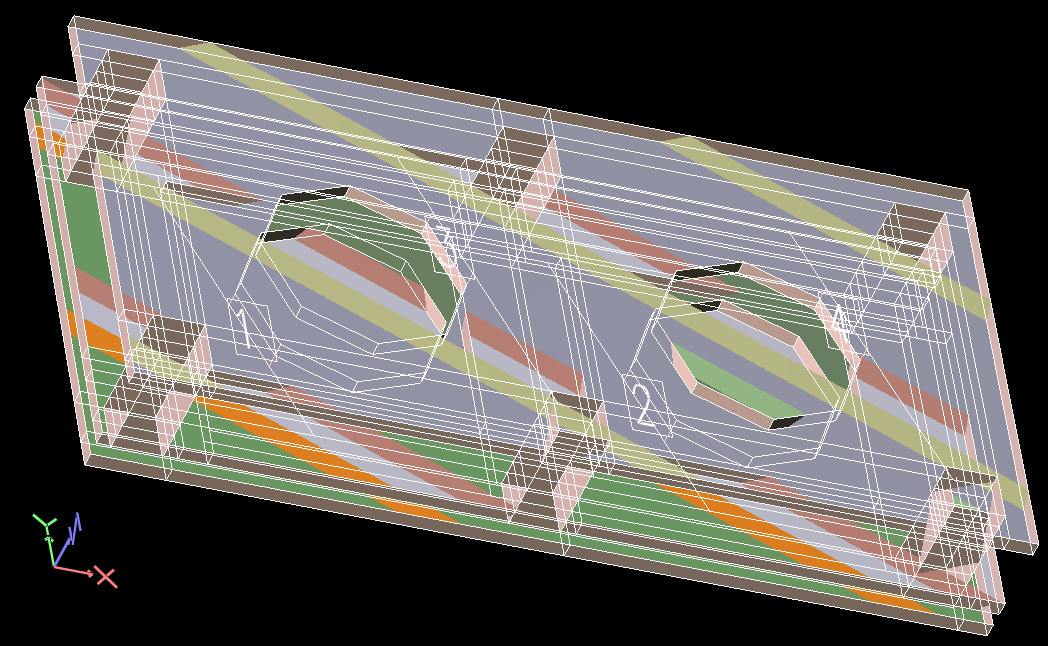 Port 3
Port 4
Sensor pads
FE I4 pads
Port 1
Port 2
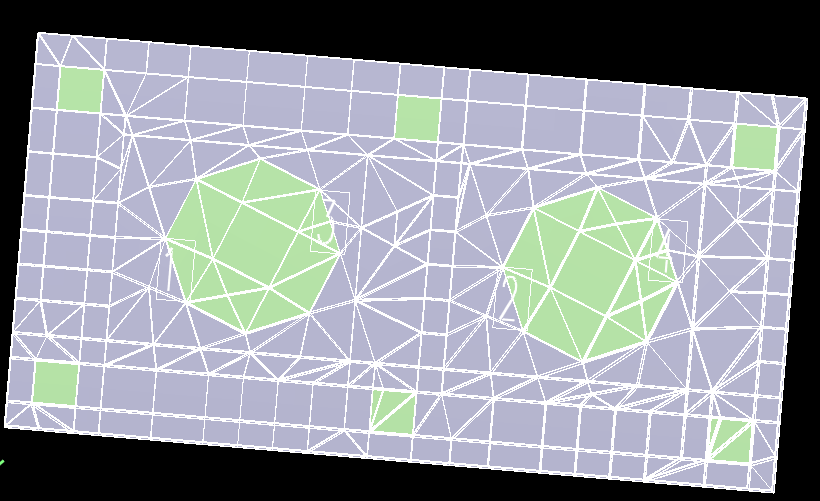 5) .. effettuo un 
        meshing della
        struttura:
10/3/2014
7
6) La simulazione è effettuata a 3 Frequenze: 10 Mhz, 500 Mhz  e 1 Ghz
     spostando le pads del sensore di  0 um – 5 um – 15 um e 25 um nella direz. x:
0 shift (pads aligned)
5um shift
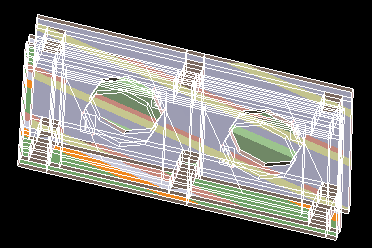 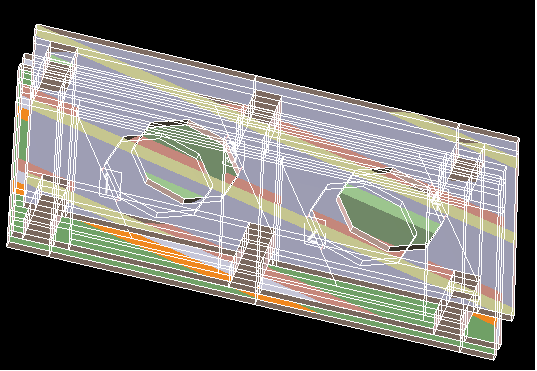 15um shift
25um shift
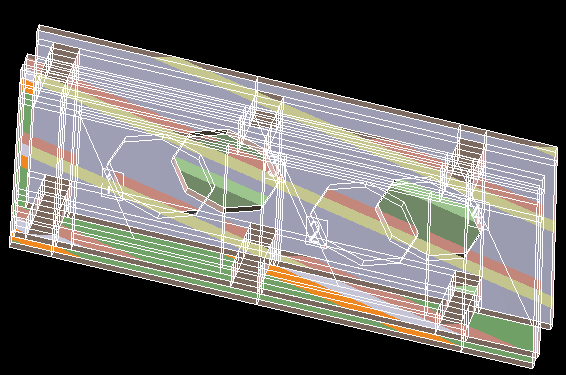 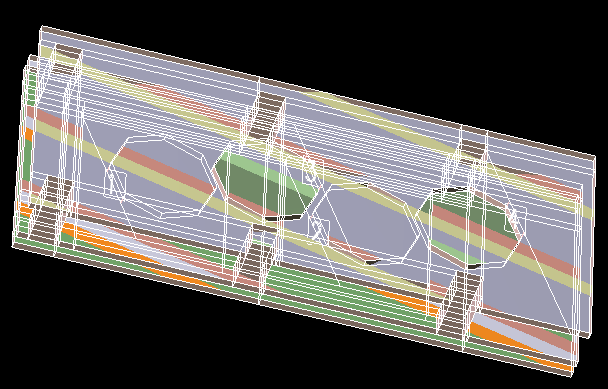 10/3/2014
8
7) Risultati della simulazione (lumped C model):
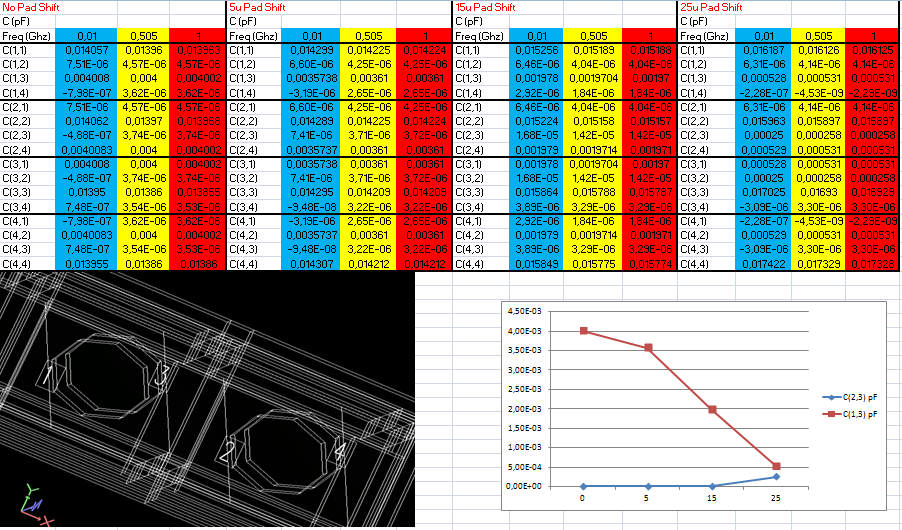 @ 10 MHZ
Shift position
10/3/2014
9
E’ possibile, dopo la simulazione, visualizzare la distribuzione dei vettori di corrente 
sulla struttura:
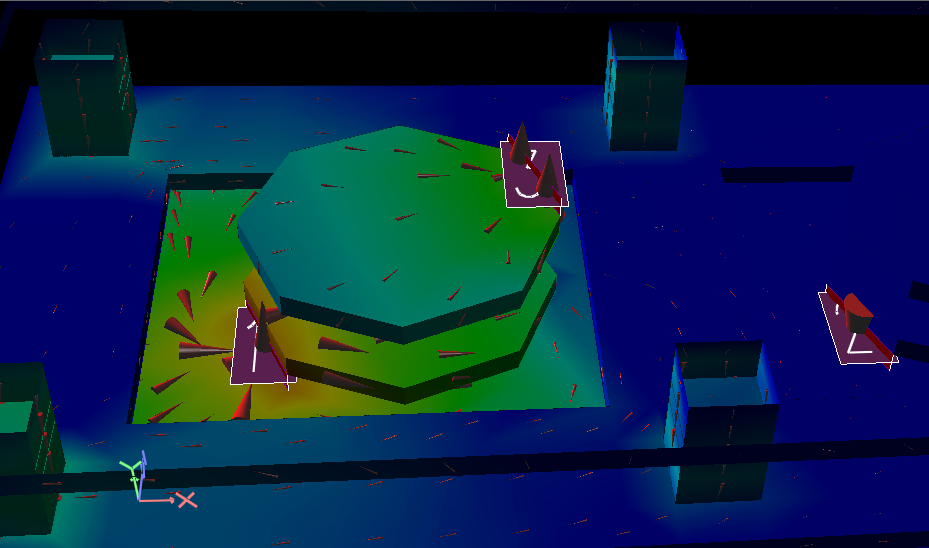 10/3/2014
10
Conclusioni
La simulazione di una struttura a 4 pads mostra una diminuizione  del valore di C13 a partire da un disallineamento  > di 5 um 

Il crosstalk tra pads vicini (plate 3 e plate 2) inizia per valori di disallineamento > di 15u

C’e’ inoltre un forte accoppiamento fra le pads e la massa  (14 fF)
che contribuisce  negativamente sul segnale (vedi C 1,1 - C 2,2 - C 3,3 e C 4,4 nella pagina precedente)


E’ possibile aumentare l’accuratezza della misura importando in Hyperlynx 3D EM il file GDS del FEI4B.
10/3/2014
11